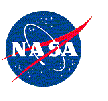 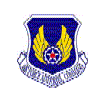 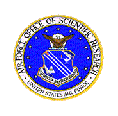 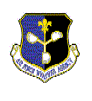 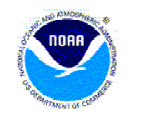 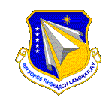 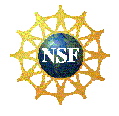 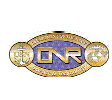 Lessons learned from 
CCMC-led community-wide Model Validation Challenges.  
Outlook on international coordination of M&V activities.
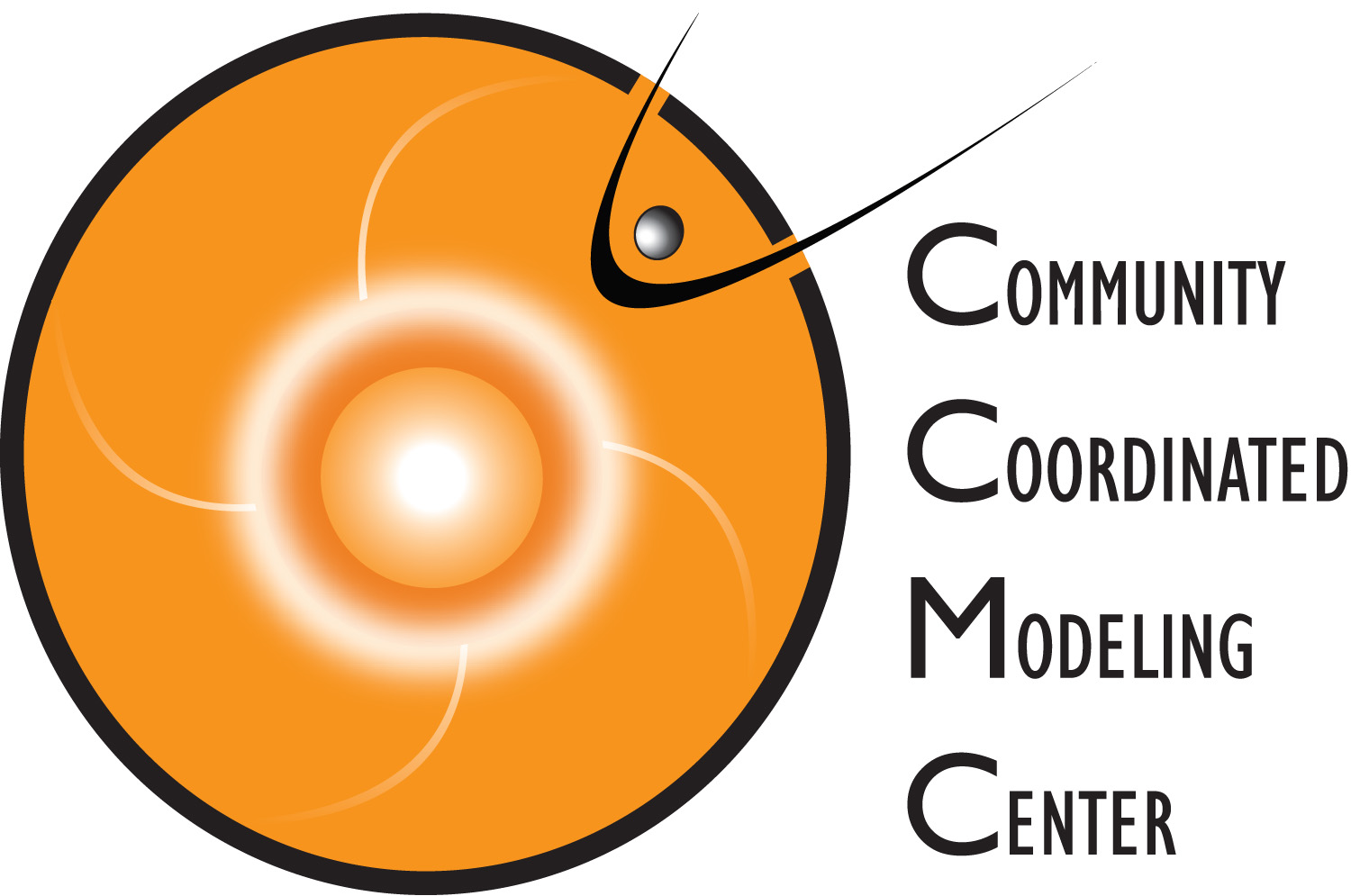 M. Kuznetsova, M. L. Mays, C. Wiegand, A. Pulkkinen, L. Rastaetter, J-S. Shim, M. Maddox
MODELS  DATA  TOOLS  SYSTEMS  SERVICES  DATABASES
Metrics & Validation
Forecasting 
Methods ScoreBoards
Event-Based Metrics to Trace Model Improvement
Real-Time Validation
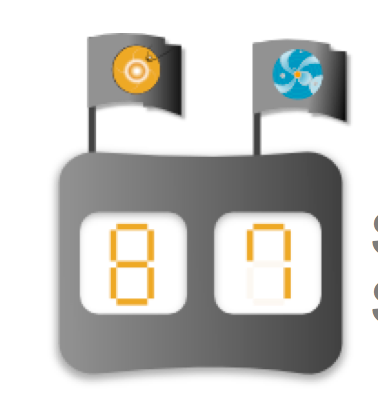 Model-data comparison with data available in real-time
2003/10/27 - 10/30
2006/12/13 - 12/16
2010/04/04 - 04/07
2011/08/05 - 08/07
………………………
Sanity check
Testing predictive capability before the event onset.
A list of events.
 High quality data.
A library of metrics. 
Simulate the same set of events over and over…
Examples:
Magnetopause position 
Mag. perturbations at geosynch. orbit
Examples:
CME Arrival 
Flare 
SEP
Examples:
TEC, Neutral density, Ground magnetic  perturbations
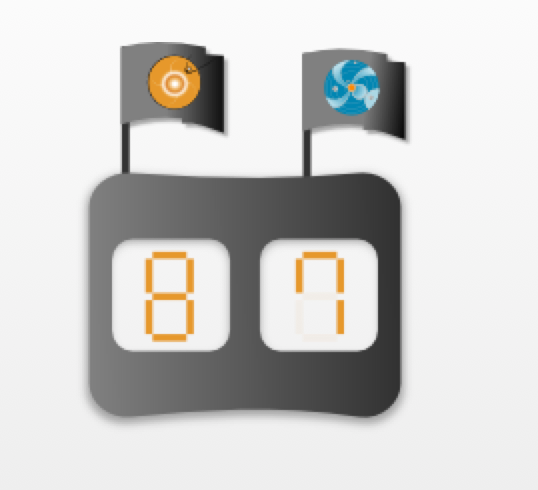 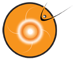 CME Arrival Prediction ScoreBoard
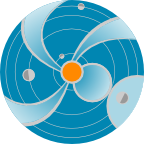 http://kauai.ccmc.gsfc.nasa.gov/SWScoreBoard/
The ScoreBoard is a research-based forecasting methods validation activity for CME arrival time predictions which provides a central location for the community to:
  submit their forecast in real-time,
  quickly view all forecasts at once in real-time, 
  generate experimental community-wide ensemble forecasts,
  compare forecasting methods when the event has arrived  
All types of prediction models and methods are welcome from the world-wide community. There are currently 17 registered CME arrival time prediction methods, including entries from the CCMC/SWRC, SWPC, UK MetOffice, KSFC, COMESEP
Average of all predictions is calculated for the user
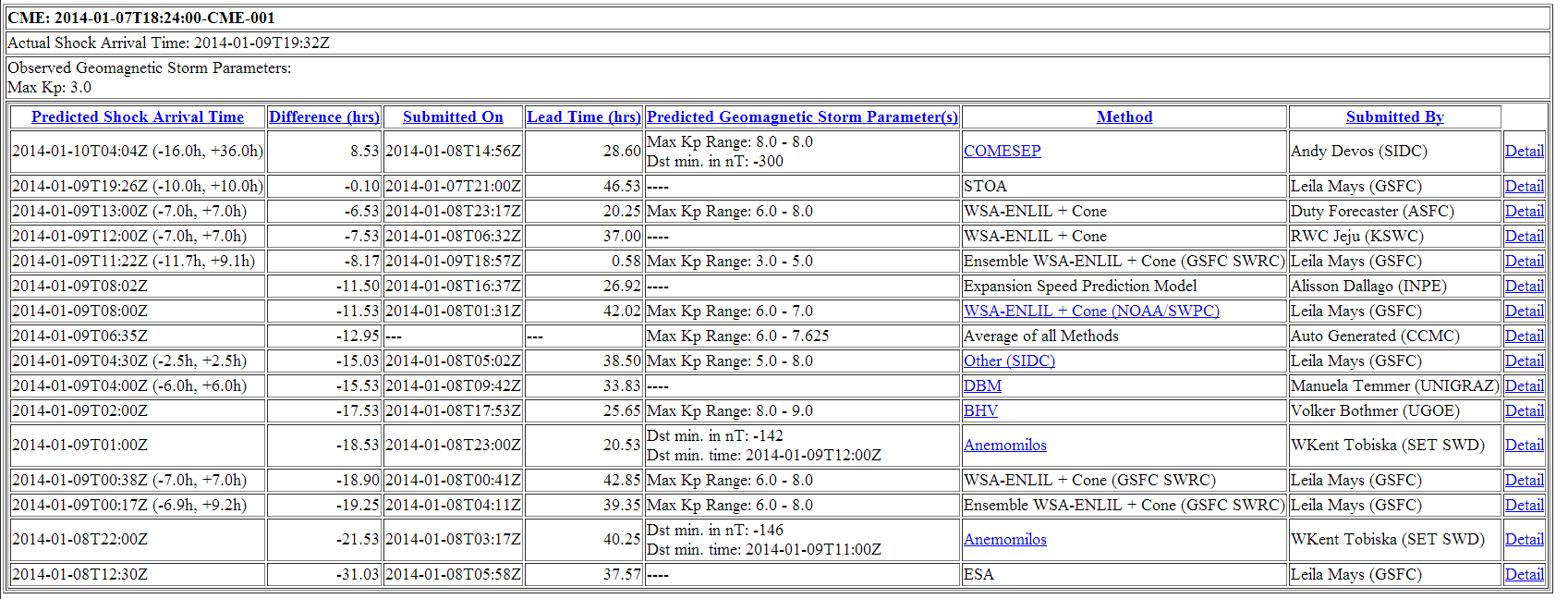 Columns are sortable!(click column headings)
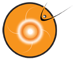 Flare Forecasts ScoreBoard Planning
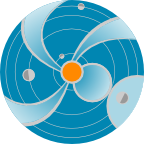 Contacts: CCMC (Masha Kuznetsova, Leila Mays), MetOffice (Sophie Murray) + …

Web site: 

First steps:
define file format for predictions,
automate file generation, uploading and archiving procedures, 
move towards calibration of probability forecasts.
http://ccmc.gsfc.nasa.gov/challenges/flare.php
Sample file for full disk forecast:
#File name format: Flare_Forecast_modelname_yyyymmdd_hhmm.txt
Forecasting method: MAG4
Time: 2013-10-23T12:00Z
Input data: SDO/HMI LOS_Magnetogram
Prediction window (hours): 24

#Full Disk Forecast
#X_prob      X_uncert    X_Level     M_prob    M_uncert  M_Level     C_prob    C_uncert  C_Level
 0.4000        0.0800       3                0.6800      0.0500       3                0.7500      0.0500        3

#X-prob, M-prob, C-prob: Probability of X, M or C class flare in decimal format (4 places)
#X_uncert, M_uncert, C_uncert: Uncertainty in X, M or C class flare probability in decimal format (4 places) (optional)
#X_Level, M_Level, C_Level: Calibration of probability for the model for X, M or C class flares (1=low, 2=medium, 3=high)
#Use ---- when leaving optional fields empty
Model Validation:
Elements of Metrics
Physical parameter most useful for specific applications. 
Good quality observational data. 
Algorithm for model-data comparison to produce skill score.
Community-Wide 
Model Validation Efforts
Community-wide metrics studies (Modeling Challenges):
GEM (2008) – Magnetosphere, 
CEDAR (2009) -  Ionosphere
SHINE (2011) – Solar
Bring together modelers, data providers and users of space weather products to
define physical parameters and metrics formats relevant to specific space weather applications, prepare observational data.
address uncertainties and challenges in model-data comparisons.
trace model improvement over time.
CCMC supports Challenges:
Develop web interfaces and analysis tools.
Maintain interactive metrics archives.
Organize discussion meetings, sessions, workshops.
Examples of physical Parameters from GEM-CEDAR Challenges
Magnetic perturbations at geosynch orbits.
Magnetopause position.
Joule Heating/Poynting Flux along DMSP.
Auroral boundaries.
Neutral densities at CHAMP (~400 km) (point-by-point & orbit averaged).
Electron density parameters at CHAMP, ISRs, COSMIC.
TEC from ground-based GPS in eight 5° geographic longitude sectors.  
Dst Index.
Magnetic perturbations (dB/dt)  at ground stations and regional K.
Automated Web-Based Validation System and Interactive Archive
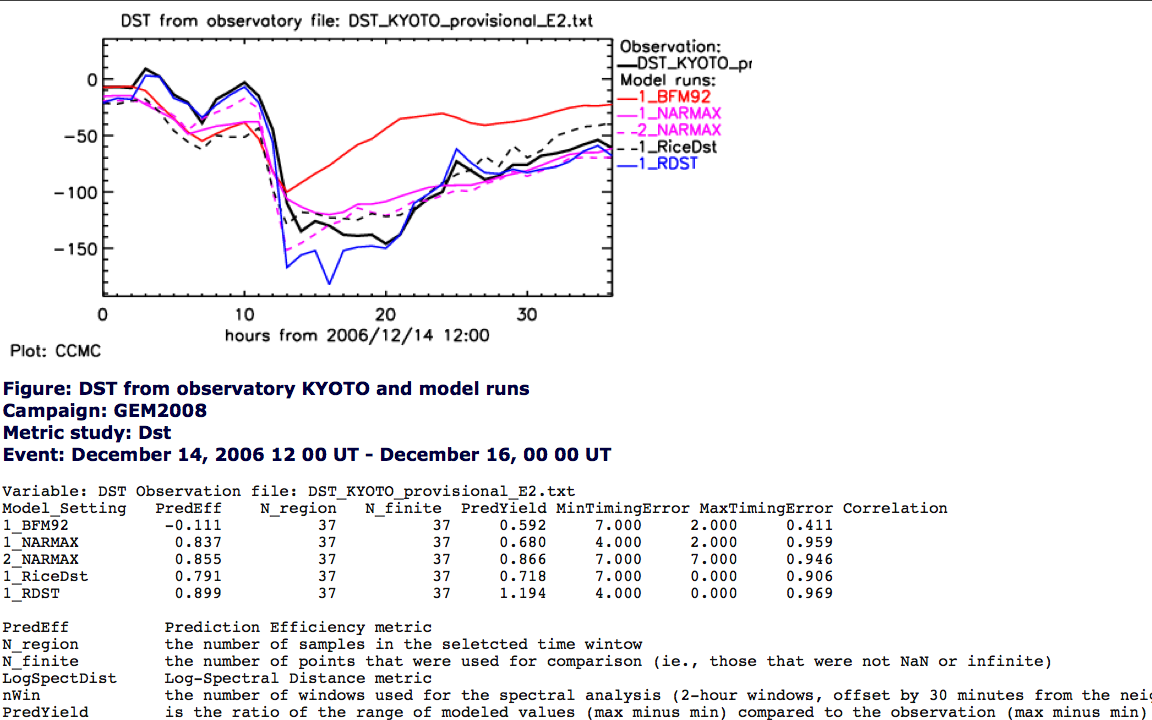 Observed Dst (black) and models (colors)
Time series data from a wide variety of models and quantities.
Skill scores computed with plots.
Operational Geospace Model Validation
in support of SWPC geospace model selection
Community-wide efforts  (2008 -2012) led by the CCMC established a foundation for operational geospace model selection based on model ability to reproduce dB/dt and regional K index.
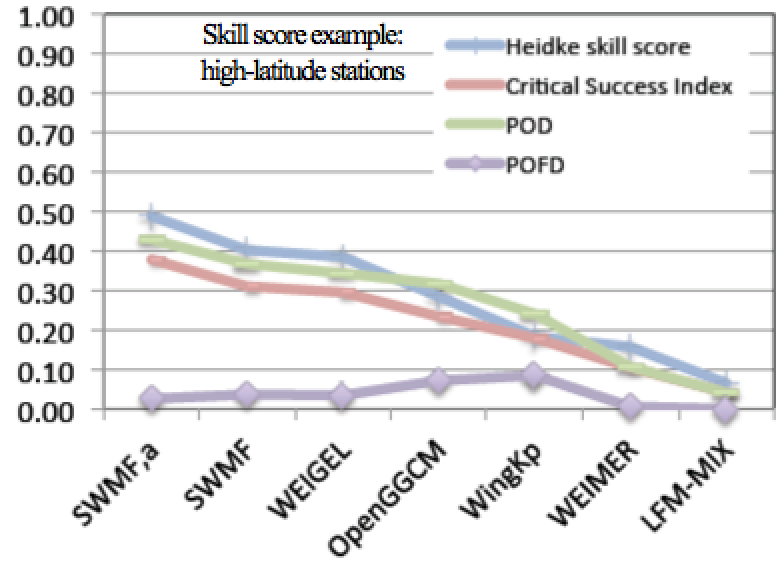 6 events
Ongoing Event-Based Validation activities
Neutral densities at high altitudes (> 700 km).
 
TEC in large geographical areas (America, Europe, Australia). Collaboration with MetOffice (Suzy Bingham).

Auroral boundaries.
Event List
2001/088-093
2001/08/31 - 09/01
2002/142-145
2003/10/27 - 10/30
2003/323-326
2003/329-333 
2005/05/14 - 05/16
2005/07/09 - 07/12
2005/08/31 - 09/01 
2006/12/13 - 12/16
2010/04/04 - 04/07 
2011/08/05 - 08/07
2011/09/24 - 09/29
2011/10/24 - 10/26
2012/01/20 - 01/23
2012/03/08 - 03/11
2012/07/14 - 07/17
2013/03/16 - 03/19
2013/05/31 - 06/04
2013/06/26 - 06/30
2013/07/05 - 07/09
2013/11/08 - 11/13
2014/02/18 - 02/23
GEM-CEDAR  + MetOffice (Edmund Henley)
Metrics & Validation
Forecasting 
Methods ScoreBoards
Event-Based M&V to Trace Model Improvement
Impacts vs Space Environment Events Forecasts
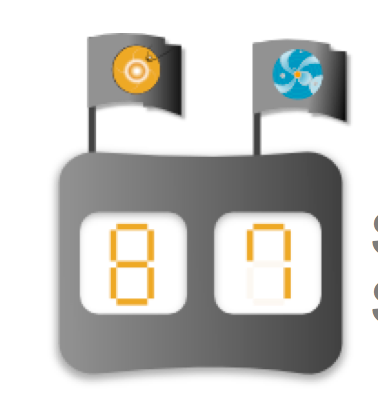 2003/10/27 - 10/30
2006/12/13 - 12/16
2010/04/04 - 04/07
2011/08/05 - 08/07
………………………
Surface Charging
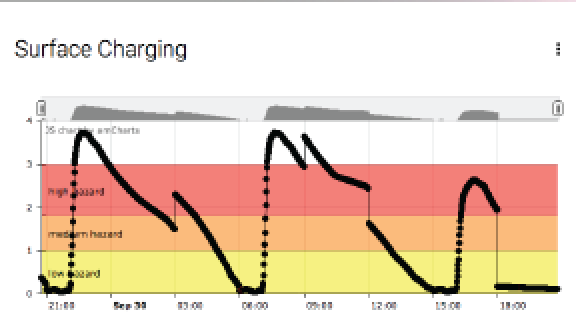 Testing predictive capability before the event onset.
A list of events.
 High quality data.
A library of metrics. 
Simulate the same set of events over and over…
A need for database of space environment impacts.
Examples:
CME Arrival Prediction
Flare Forecasts
SEP Forecasts
Examples:
TEC, Neutral density, Ground magnetic  perturbations
A need for database of
events & alerts.
Supplementary Material
List of Events in Solar Cycle 23
List of Events in Solar Cycle 23
List of Events in Solar Cycle 24
List of Events in Solar Cycle 24
ISR WDO
JRO: Jicamarca, ARO: Arecibo, MLH: Millstone Hill, IST: Irkutsk, SON: Sondrestrom, ESR: EISCAT Svalbard Radar